My name is Waldi.
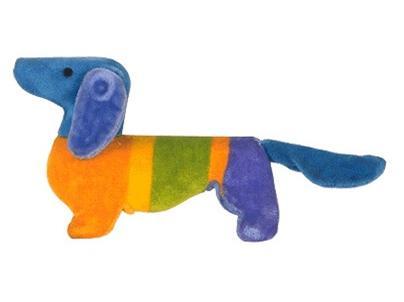 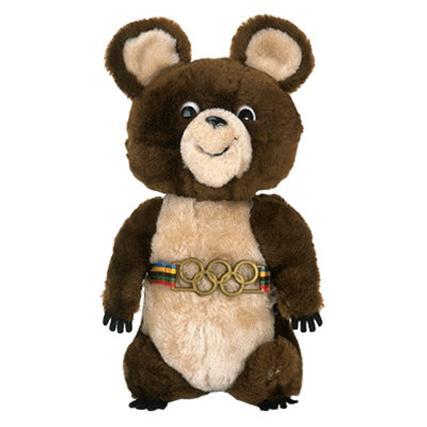 My name is Misha.
My name is Cobi
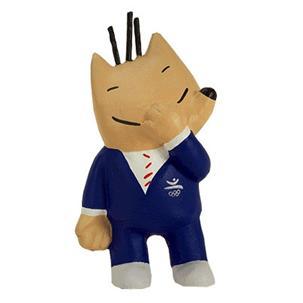 My name is Hodori.
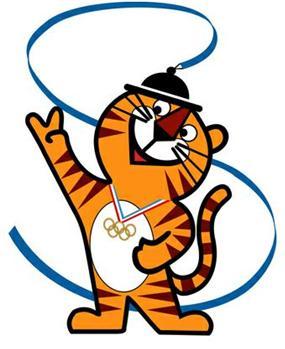 My name is Wenlock
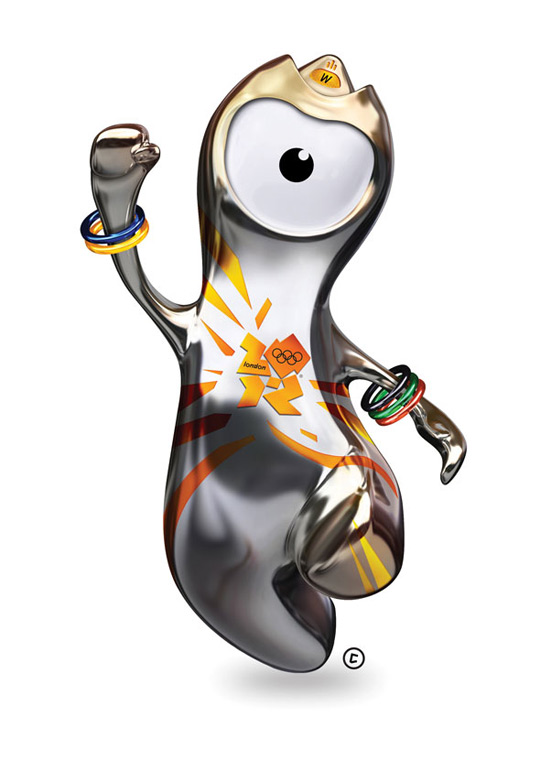 Olympic mascots
The first official Olympic mascot
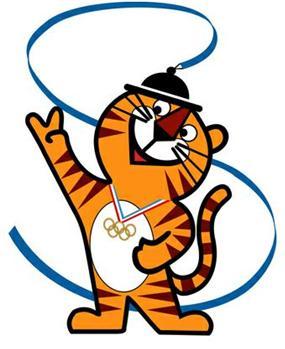 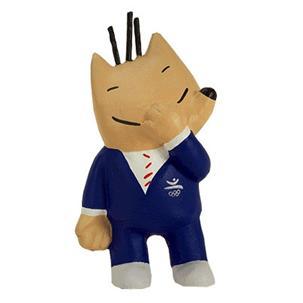 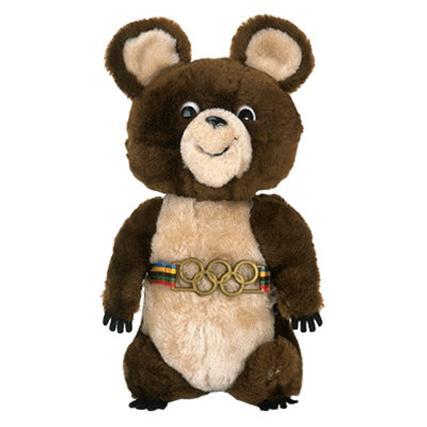 1972
Munich Olympic
1980
Moscow Olympic
1992
Barcelona Olympic
1988Seoul Olympic
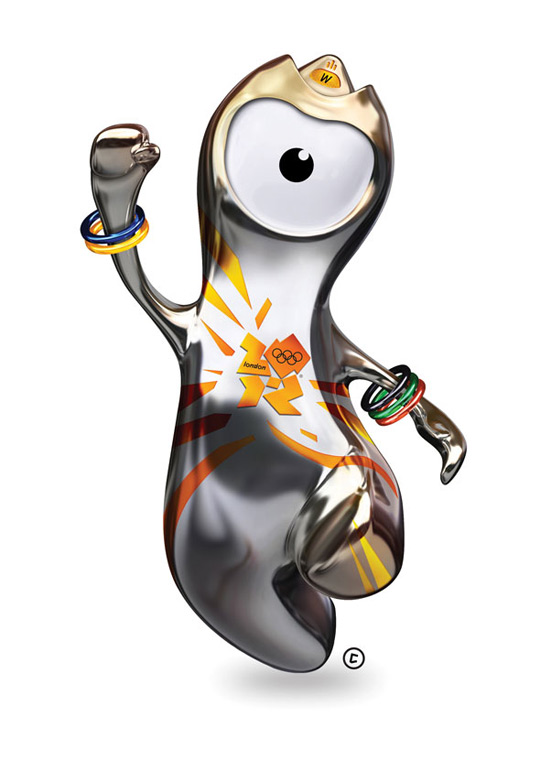 HeadThe appearance of the Olympic Stadium roof
WristFive colorsOlympic Bracelet
EyeOlympic recordCamera Lens
Olympic symbol
Africa
America
Europe
Asia
Oceania
These rings means five continents participated in the olympic
The Olympic Games are the world’s oldest multisporting event.
They started in 776 B.C in a place called Olympia in Greece.
Instead of fighting, the warriors competed in sporting events.
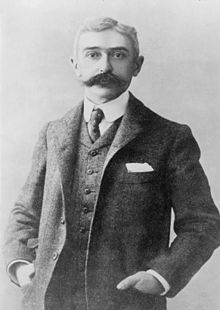 A Frenchman named Pierre de Coubertin organized 
the first modern Olympic Games
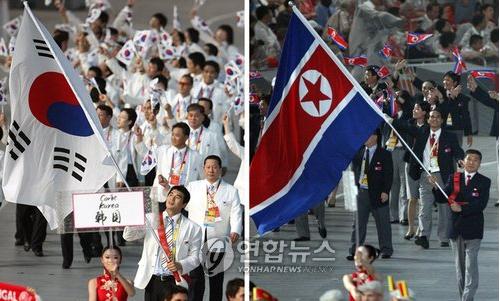 The recent games 
in Athens involved 
11,100 participants 
from 202 countries.
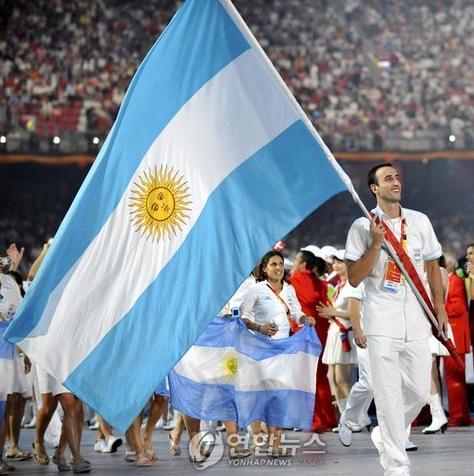 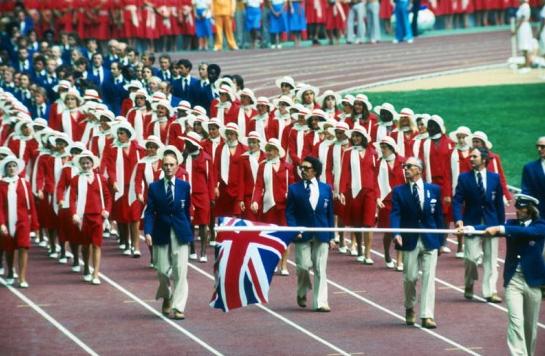 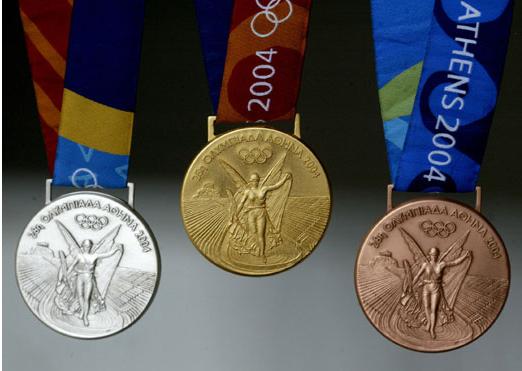 Winners get a gold, silver or bronze medal.